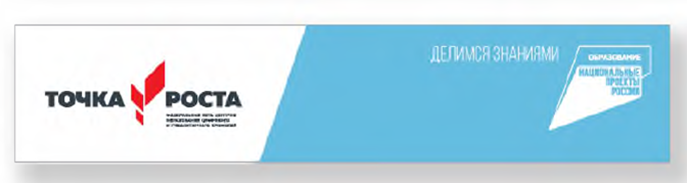 Работа Центра образования естественно-научной направленности «Точка Роста» федерального проекта «Современная школа» национального проекта «Образование» на базе МБОУ Деркульской ООШ Тарасовского района2022 год
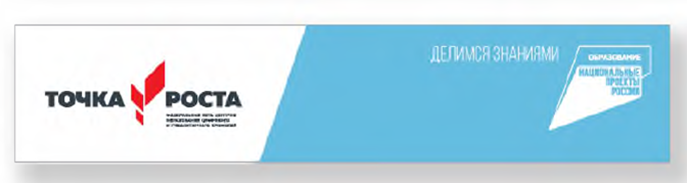 Год образования   1989Год  образования средней общеобразовательной школы    1990
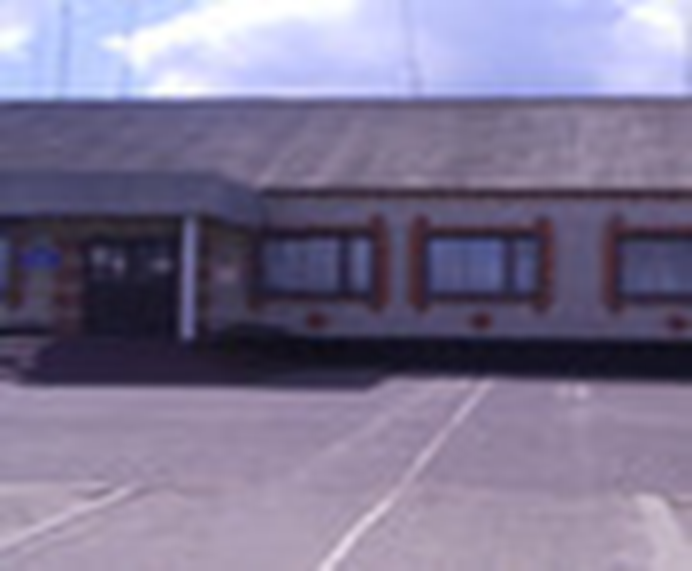 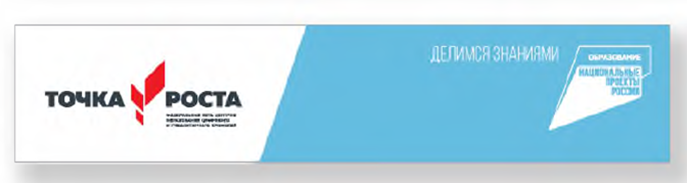 Материально-техническая база школы
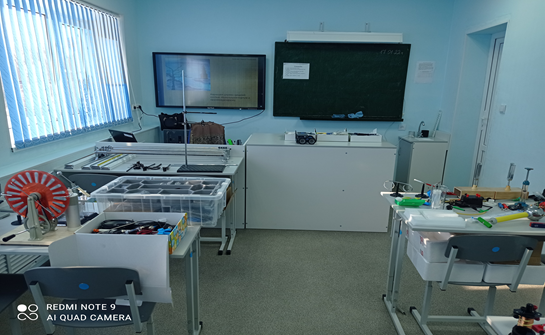 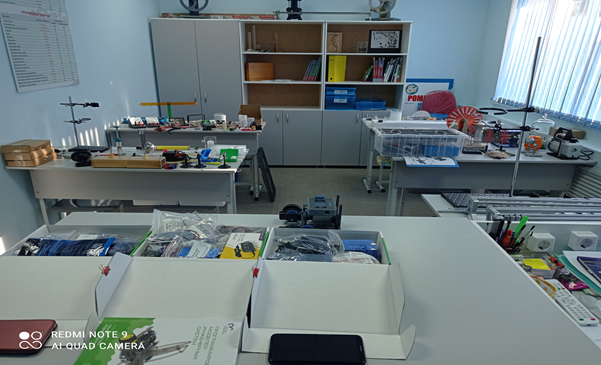 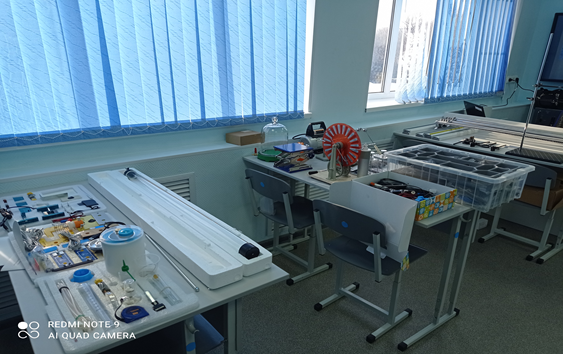 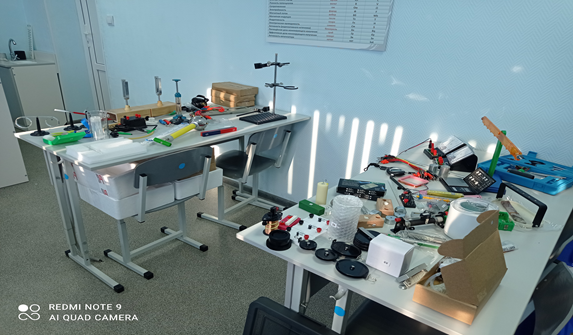 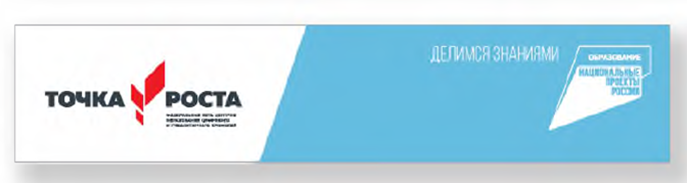 Материально-техническая база школы
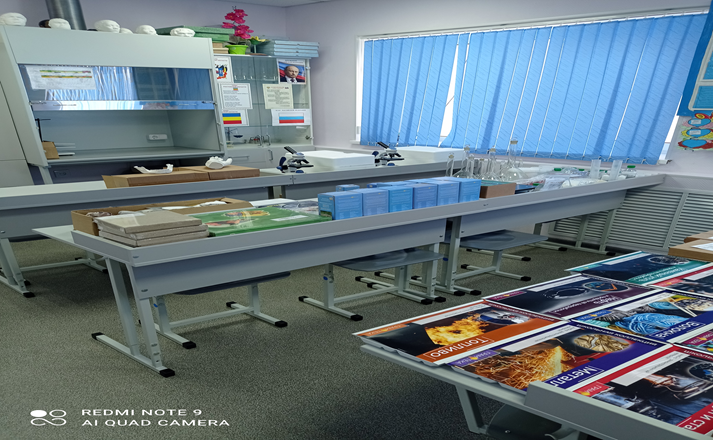 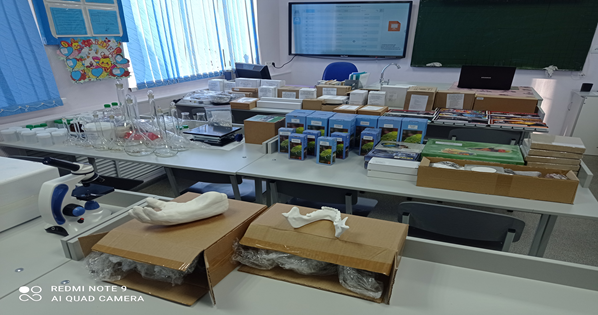 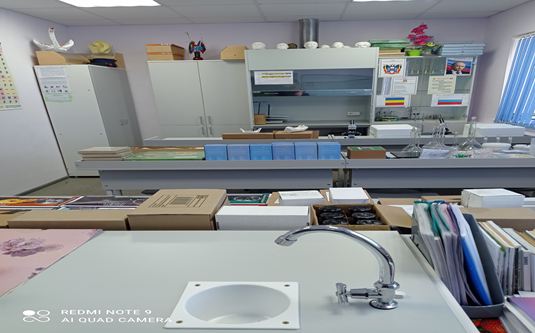 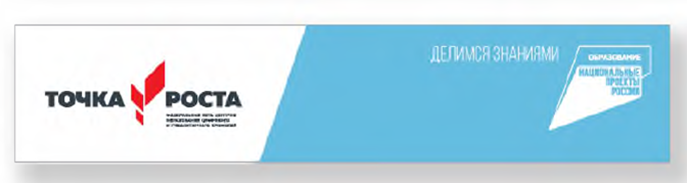 Кабинет физики.Расстановка столов для обучающихся стандартная. Добавляется зона для проведения практических работ с цифровым оборудованием
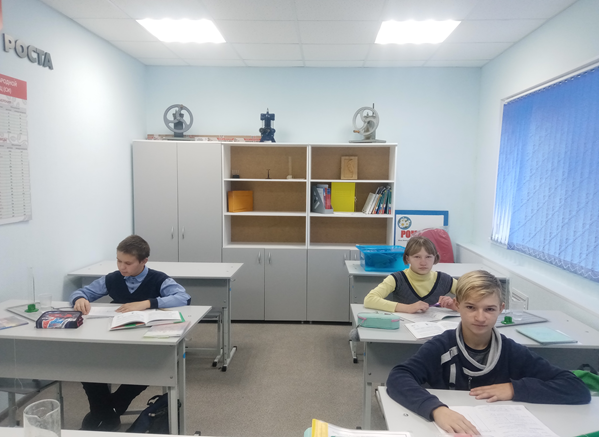 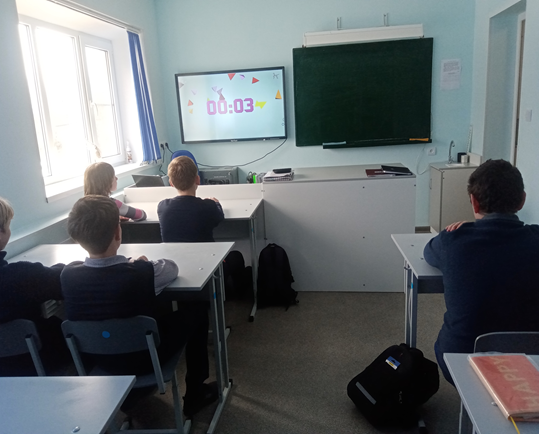 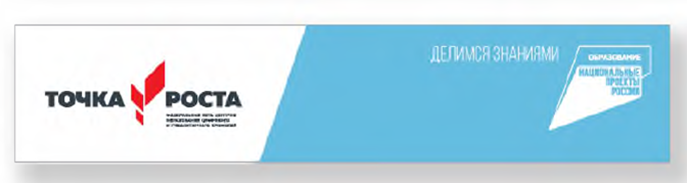 Кабинет химии и биологииРасстановка столов для обучающихся стандартная. Добавляется зона для проведения практических работ с цифровым микроскопом и микро лабораторией
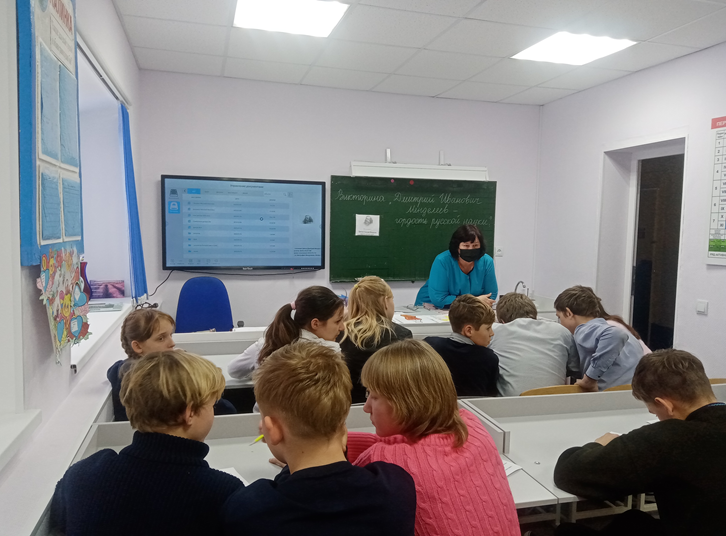 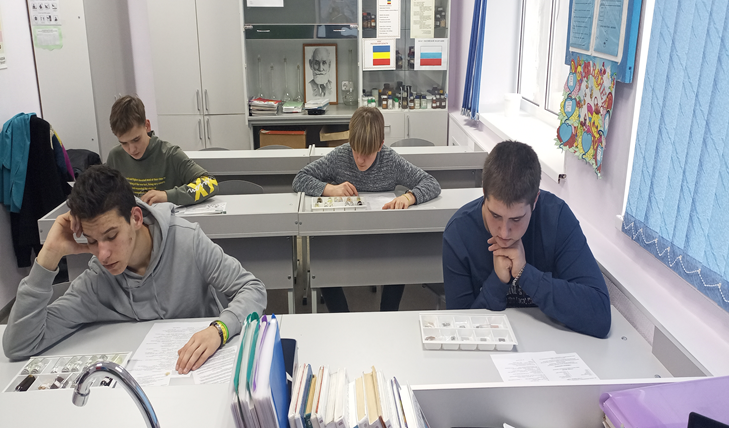 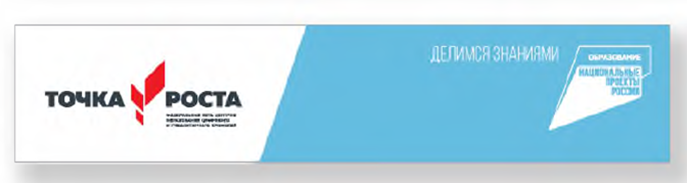 Кадровый состав и штатная численность Центра
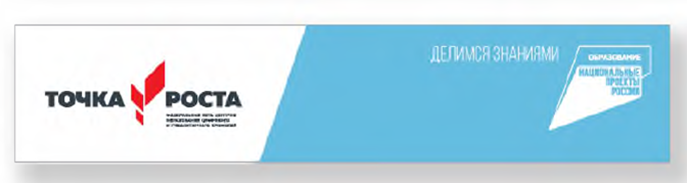 Прохождение курсовой подготовки педагогов Центра «Точка Роста»
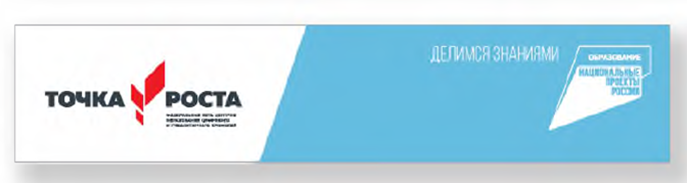 Курсы повышения квалификации педагогов Центра «Точка Роста»       Курсы повышения квалификации, пройденные педагогами:Курс «Использование оборудования детского технопарка «Кванториум» и центра «Точка роста» для реализации образовательных программ по химии в рамках естественно – научного направления»Возняк Н.Я. (май - июнь,2021)Курс «Использование оборудования детского технопарка «Кванториум» и центра «Точка роста» для реализации образовательных программ по физике в рамках естественно – научного направления»Сухорукова Н.А.(август – сентябрь, 2021)
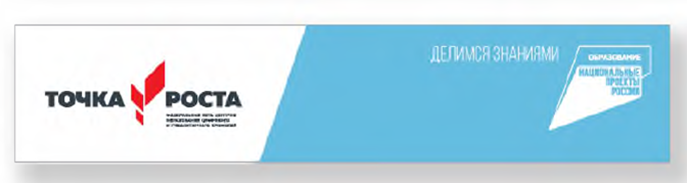 Уроки. Открытые уроки. Возняк Н.Я.
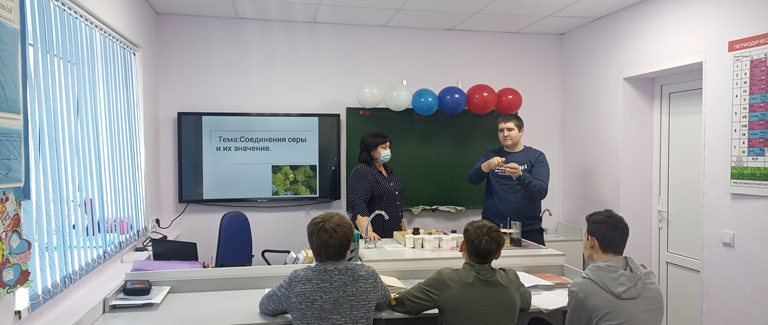 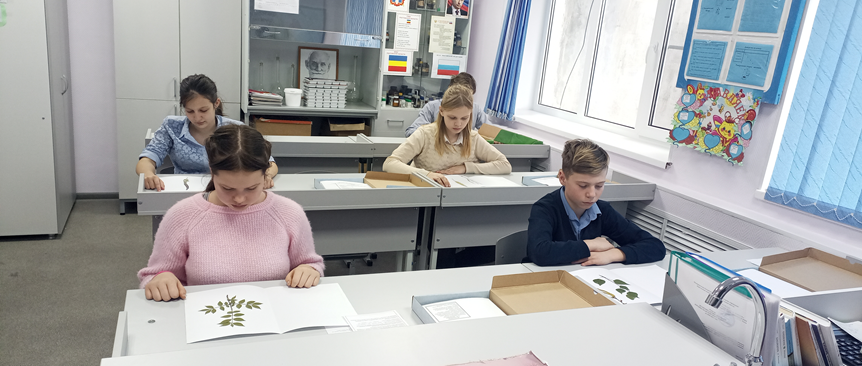 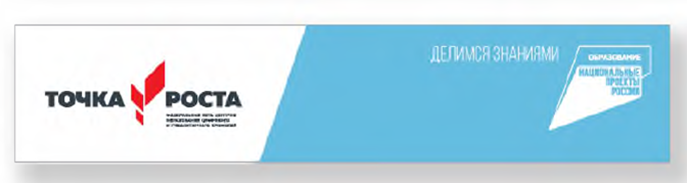 Уроки. Открытые уроки. Сухорукова Н.А.
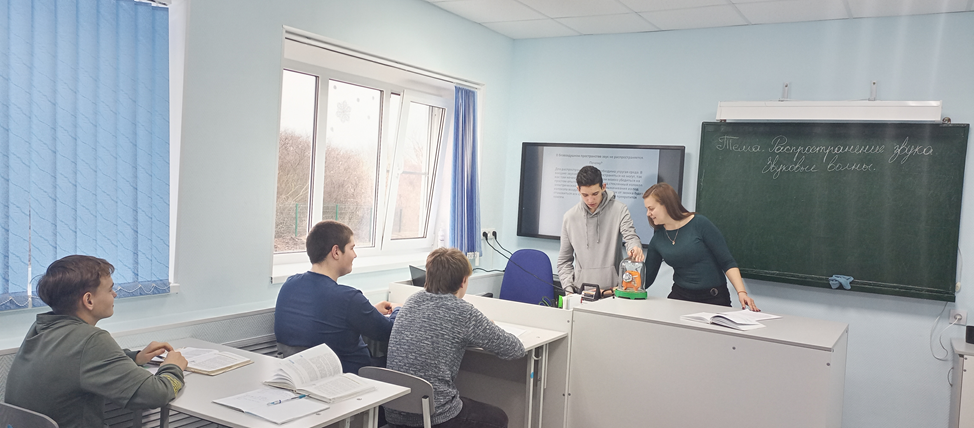 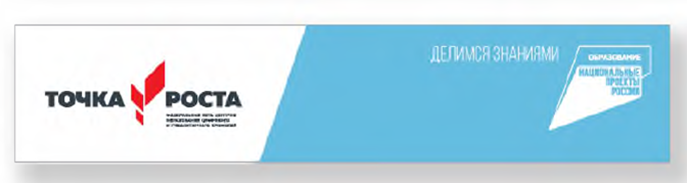 Занятия внеурочной деятельности с использованием оборудования центра «Точка роста»
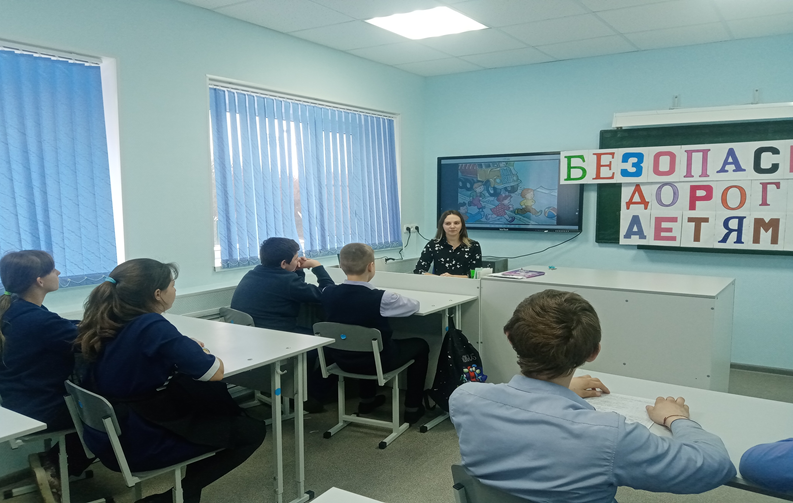 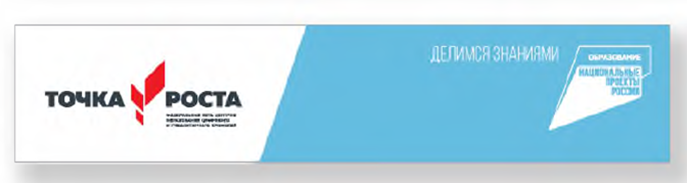 Программы дополнительного образования детей    Центра      образования «Точка Роста» Реализуемое ДО:«Академия физических открытий» – научно - техническое направление (Возраст – 10-14 лет). Цель – создание условий для повышения уровня физического развития обучающихся, формирования логического мышления посредством освоения основ содержания физической деятельности.
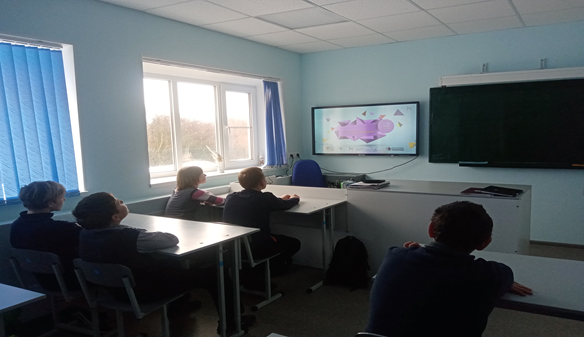 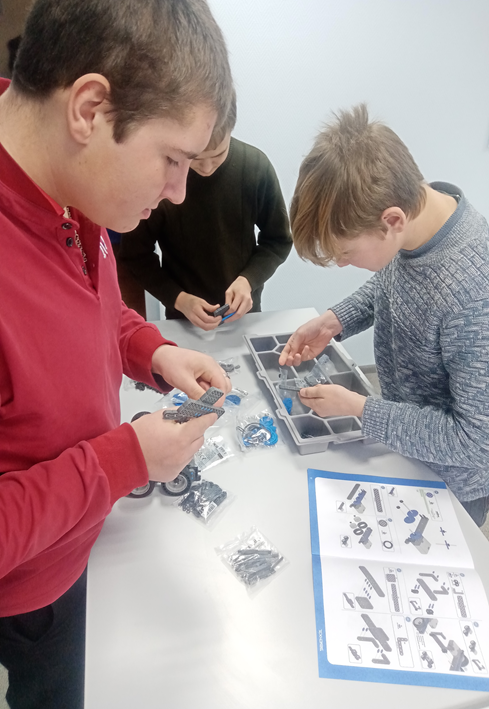 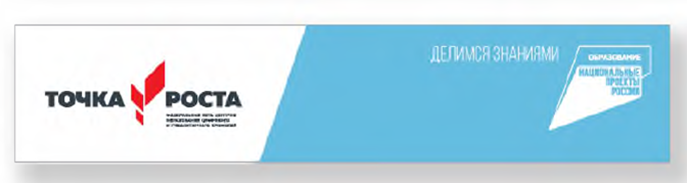 Центр «Точка Роста»–образовательная площадка1. . Участие детей в всероссийских олимпиадах, конкурсах технического направления.2. Проведение лабораторных и практических работ в цифровых лабораториях.3. Реализация модуля технологической направленности  по робототехнике.4. Участие детей в проектной и исследовательской деятельности с использованием оборудования.5. Проведение консультаций для учителей  по  другим предметам.
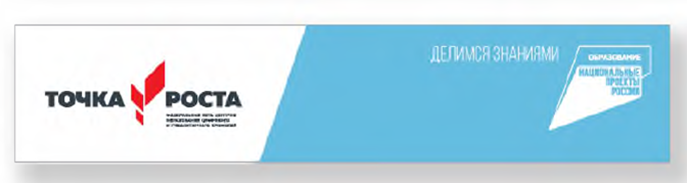 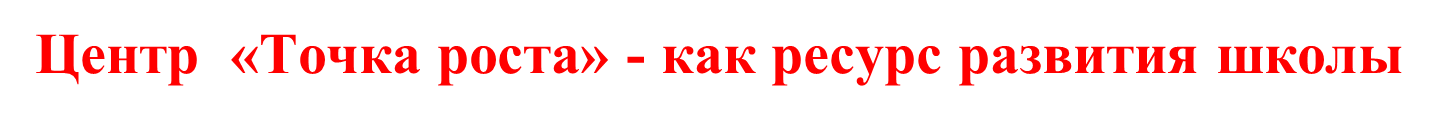 1. Продолжить участие детей в всероссийских олимпиадах, конкурсах технического направления.2. Повышение качества образования.
3. Повышение конкурентоспособности выпускников школы.
4. Организация консультаций по  повышению компьютерной грамотности.
5. Эффективное использование компьютерной техники для дистанционного обучения на платформах   Учи. ру, Яндекс. учебник, Smartcart.
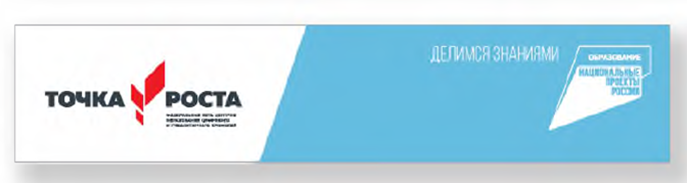 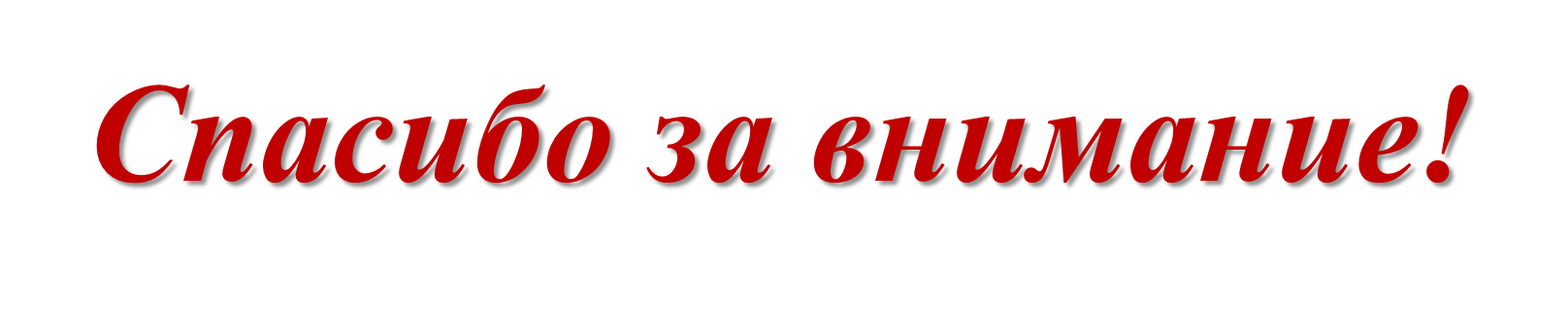